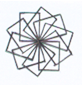 教育行政經驗分享香港教育行政學會
優質教育基金教師專業交流月2015
2015年3月21日14:00-15:15
講者
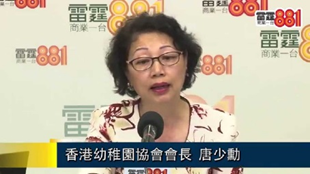 唐少勳女士
李少鶴主席
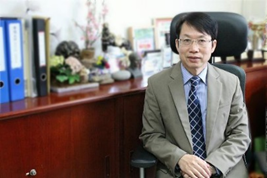 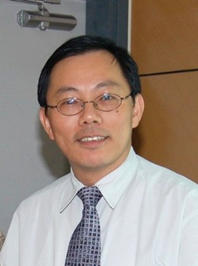 胡少偉博士
黃兆雄博士